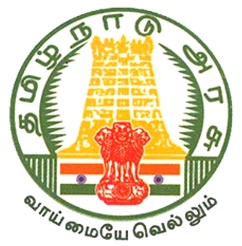 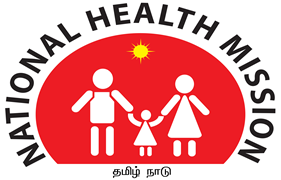 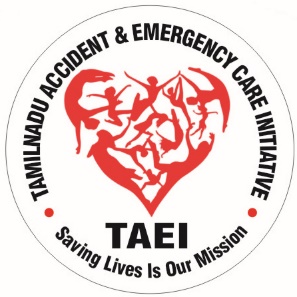 STEMI / NSTEMI Programme(An Initiative for Treating Heart Attacks by NHM-TAEI Tamil Nadu)
Dr.Darez Ahamed, IAS
Mission Director – NHM Tamil Nadu
Scheme of presentation
Problem statement 
Concept of STEMI/NSTEMI management- Hub and spoke model
Tamilnadu experience in STEMI/NSTEMI
Suggested Template for implementing in states
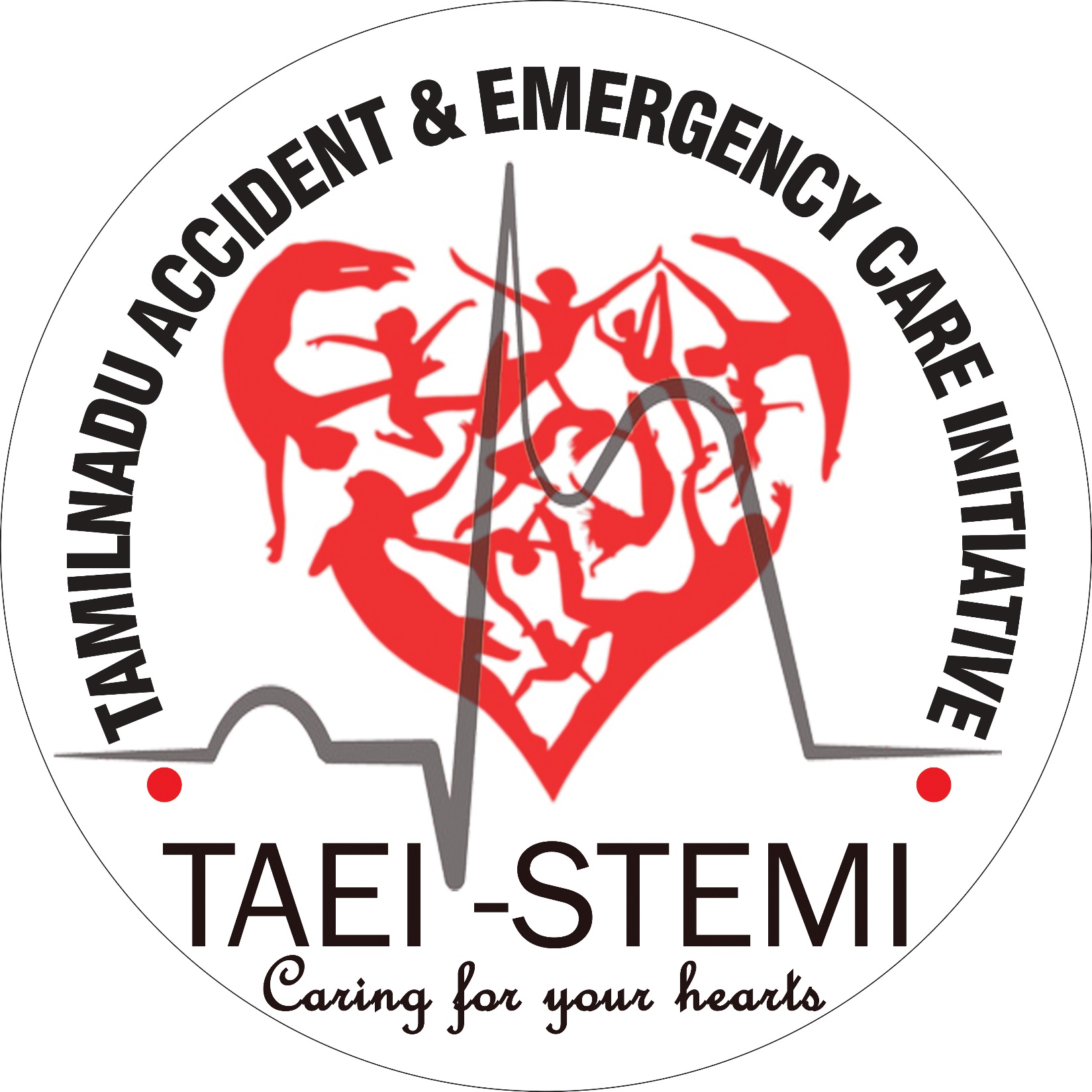 Heart Attacks
STEMI – ST Elevation Myocardial Infarction 
NSTEMI – Non ST Elevation Myocardial Infarction
Problem Statement
Ischemic heart disease is the leading cause of death in India.
Roughly 10 million die per year in India (total deaths)
STEMI incidence is 1.1 per million i.e. 1.34 million STEMI every year
3,50000 to 400,000 STEMI/NSTEMI deaths every year in India (10% mortality) i.e. around 1100 MI deaths per day
Tamil Nadu- 20,000-25,000 STEMI deaths every year i.e 55 STEMI deaths per day in the state.
Global Scenario- CVD
CVDs are the number 1 cause of death globally: more people die annually from CVDs than from any other cause.
An estimated 17.9 million people died from CVDs in 2016, representing 31% of all global deaths. Of these deaths, 85% are due to heart attack and stroke.
Over three quarters of CVD deaths take place in low- and middle-income countries.
Out of the 17 million premature deaths (under the age of 70) due to NCDs in 2015, 82% are in low- and middle-income countries, and 37% are caused by CVDs.
Source: WHO, 2018
Percent of Deaths in 2016 from disease categories in Tamil Nadu (Source : ICMR GBD report 2016)
Percent of DALYS in 2016 from disease categories in Tamil Nadu (Source : ICMR GBD report 2016)
Time is muscle
/   Muscle is life
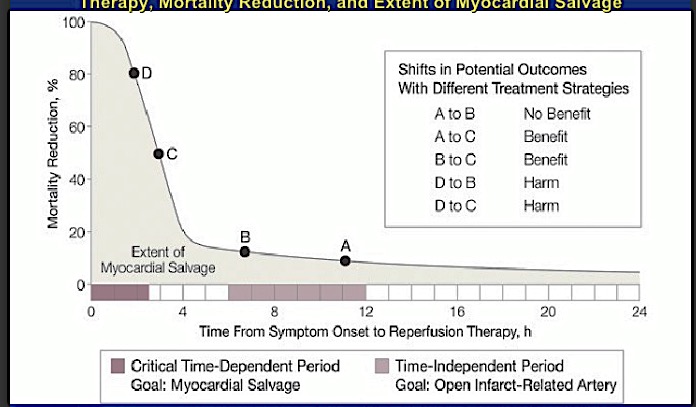 STEMI Programme Components : HUB and Spoke Model : 4 major components
HUB Hospital – having a Cath Lab
A Hospital : has Cath Lab functioning 24x7
B Hospital : has Cath Lab functioning in Office Hours
Spoke Hospital 
C Hospital : with ICU setting
D Hospital : ECG facility 
108 Ambulance Service – having facility to do an ECG and transmit to a HUB hospital for confirmation  of STEMI 
Strategic purchasing
CMCHIS
PMJAY 
National health Protection Scheme / State Insurance scheme. Drugs and Consumables under NHM for supplementing medicines, stents , consumables etc  for STEMI cases
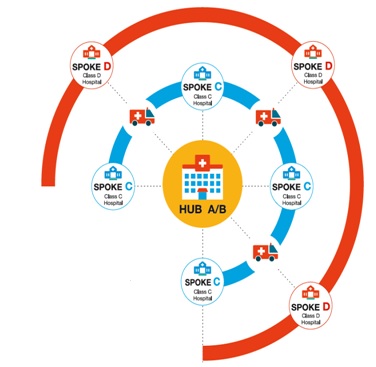 Programme Implementation in Tamil Nadu
Ambulance : STEMI Kit Equipments which Record  ECG, Blood Pressure, SPO2 (Saturation of Oxygen) in Ambulance and transmit electronically to Hub / Spoke Hospital 
Cath Labs established in 24 Hubs (17 NHM funded & 7 State funded)
Training of Cardiologist, Physicians, staff nurses and Cath Lab technicians in STEMI management protocol
Designation of STEMI Coordinator in each HUB hospital.
Programme Implementation
Provision of STEMI kits and drugs to SPOKE hospitals.
Implementation of STEMI/NSTEMI protocol in HUB with cath lab.
Strengthening of CCUs in spoke hospitals to enable thrombolysis and stabilization.
Linking Chief Ministers Comprehensive Insurance Scheme (CMCHIS) and PMJAY in Government hospitals by using existing Packages.
Putting in place quality checks and creation of registry
Implementing Partners
108 Ambulance Services: Provides emergency Ambulance service
Directorate of Medical Education: Runs Hub Hospitals
Directorate of Medical and Rural Health Services: Runs Spoke Hospitals
Chief Ministers Comprehensive Health Insurance Service (CMCHIS)/PMJAY : Provides insurance support for the program
Strengthening 108 Ambulance fleet:NHM
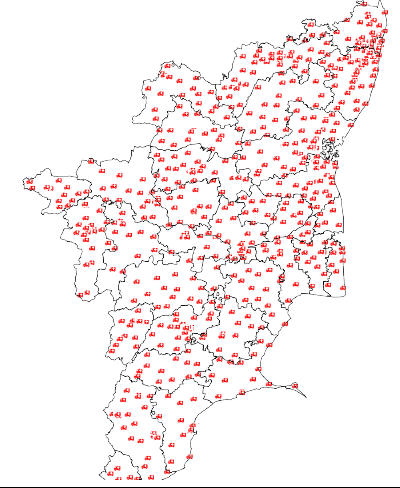 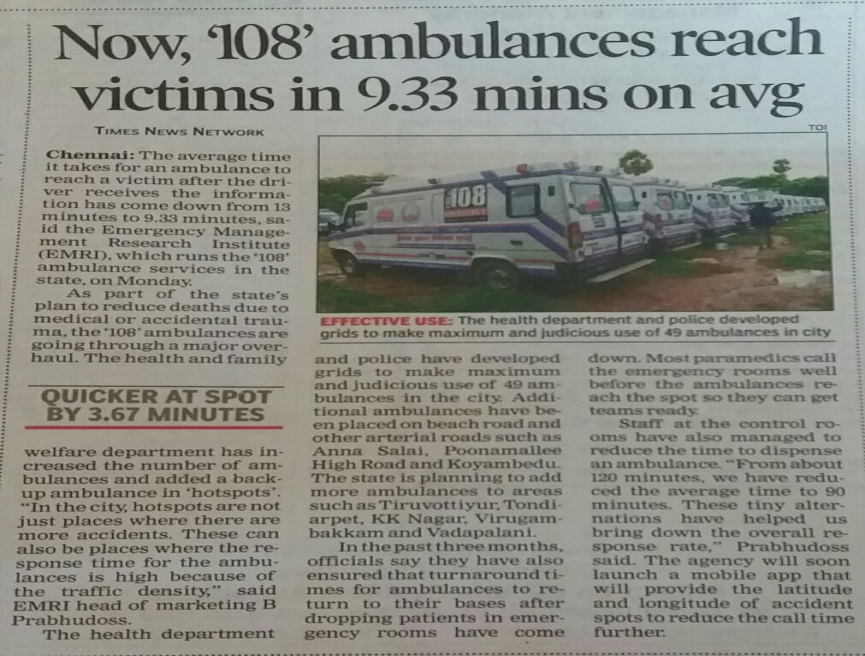 No of ambulances
2013: 626
2018: 976
Cath lab network in Tamil Nadu
Phase 1 NHM ROP 2016-2017- 11 catheterisation labs
Phase 2 NHM ROP 2018-2019 - 6 catheterisation labs
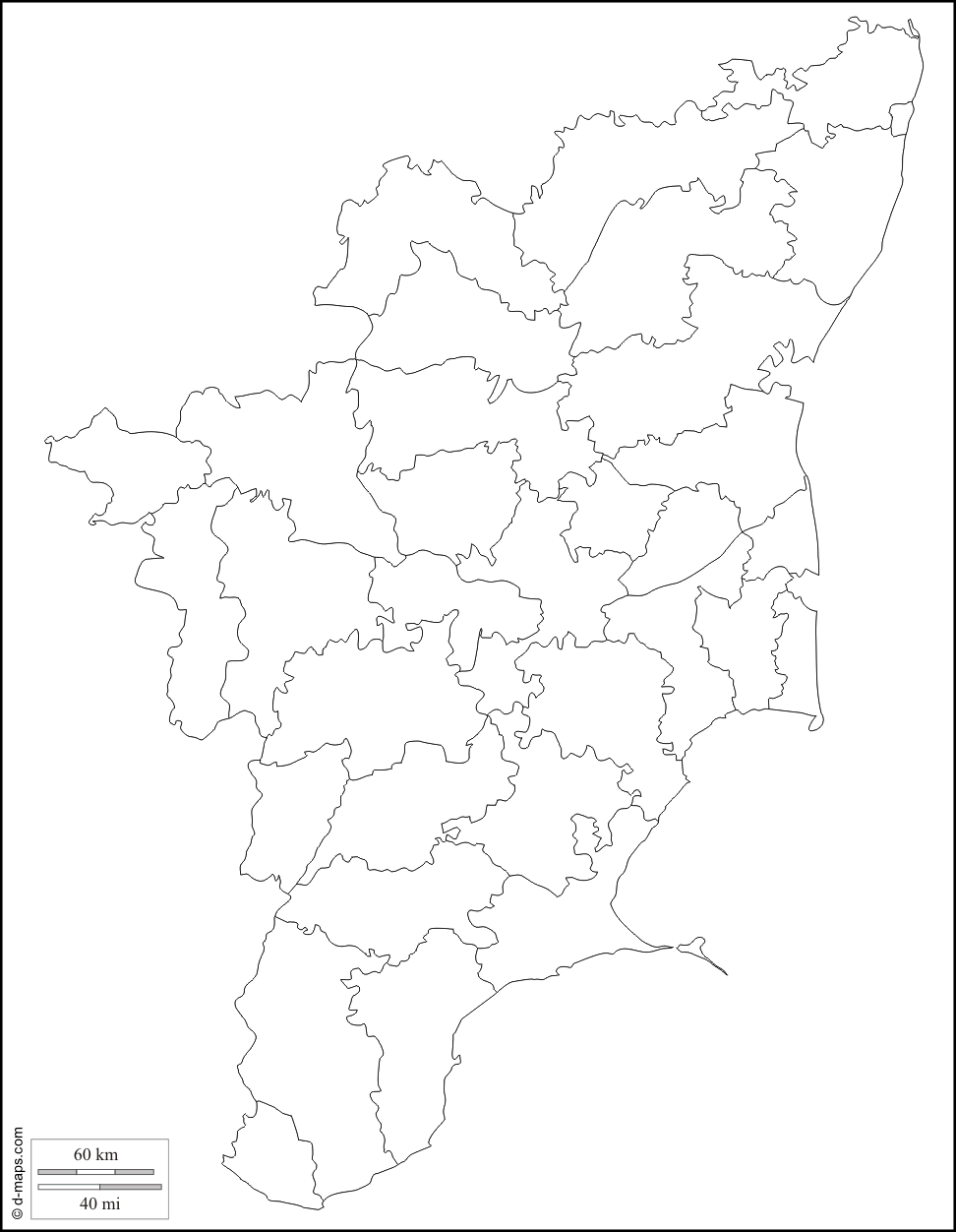 Private
Government
cv
cv
cv
cv
cv
125 Cathlabs
cv
cv
cv
2013  -  1:25
2018 -  1:5
cv
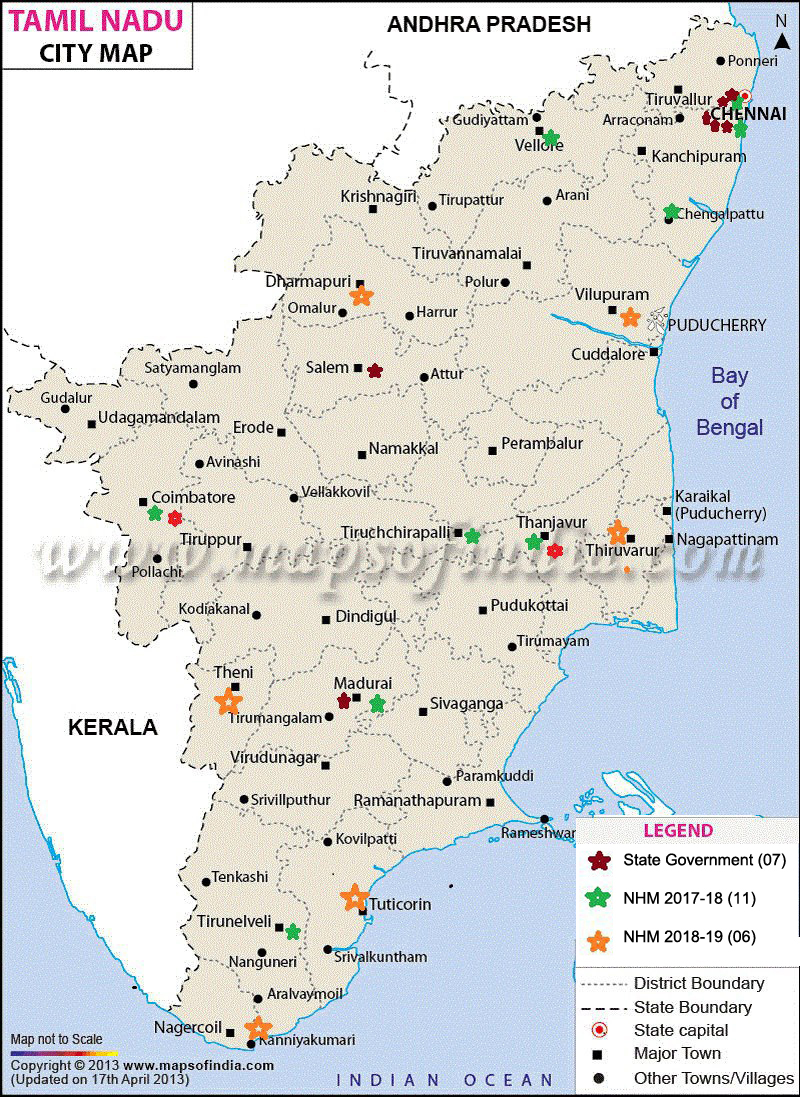 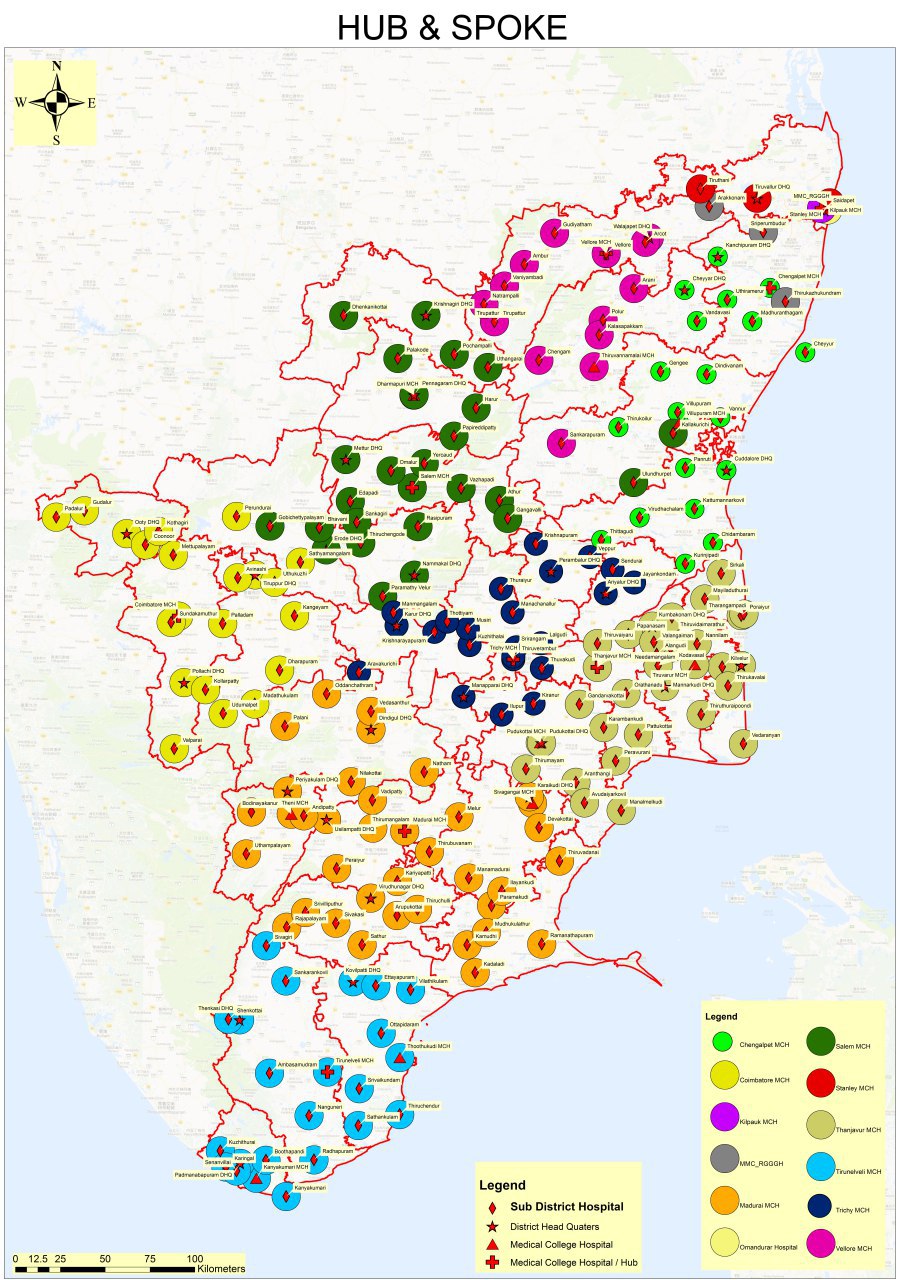 STEMI Kit : Measure, Record, Transmit
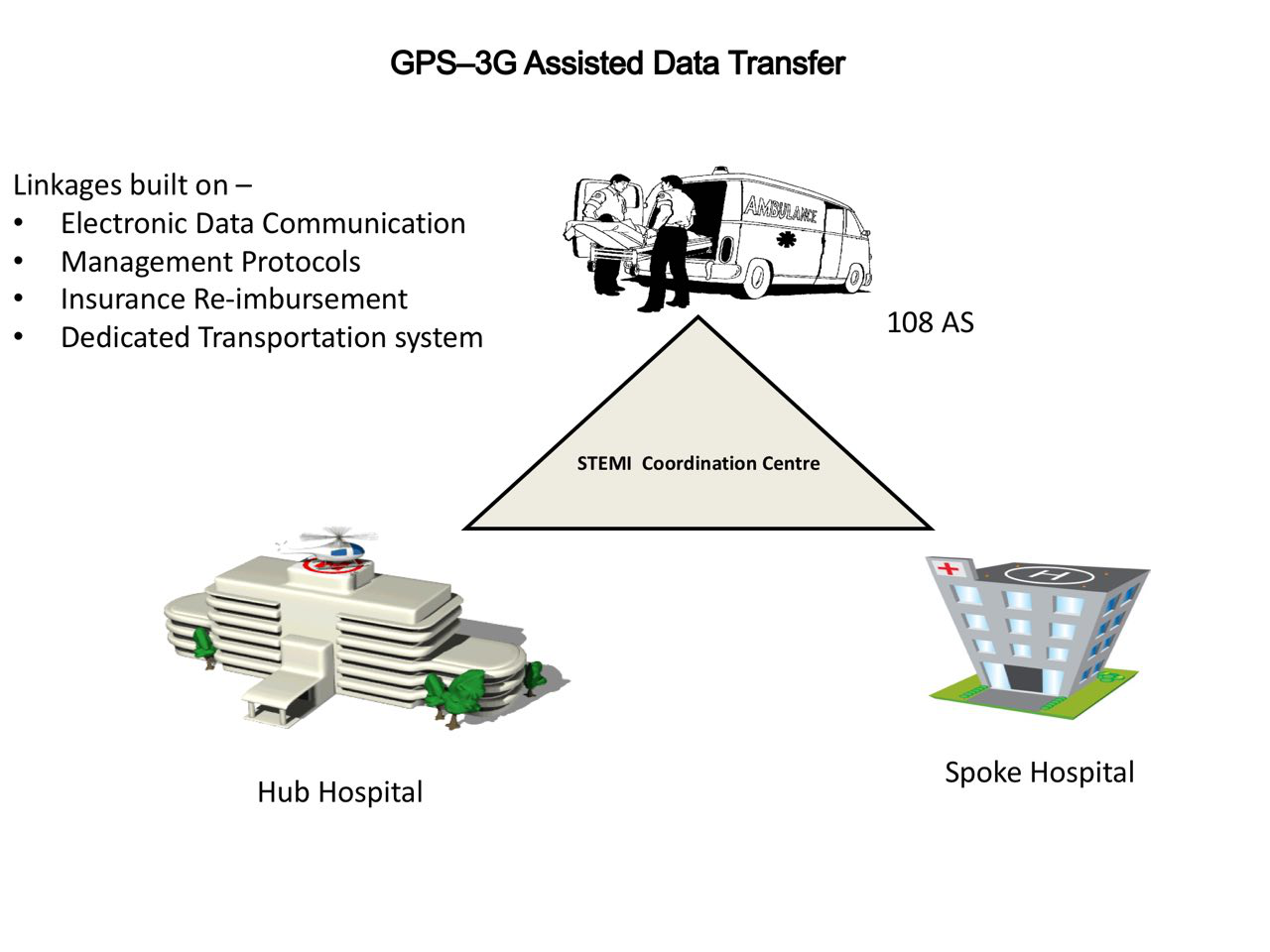 ECG
Blood Pressure
Oxygen Saturation
STEMI Cluster
Class C
Class D
Class D
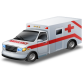 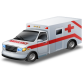 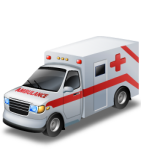 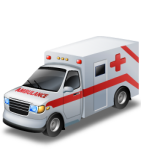 Class A/B Hospital
Class C
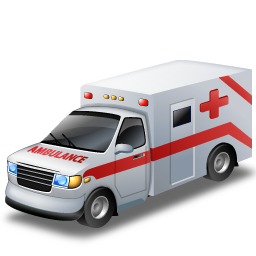 Location of patient
Location of closest STEMI hospital
Patient clinical condition 
Fibrinolytic contraindications
cardiogenic shock
Class D
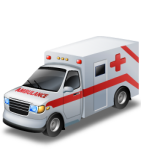 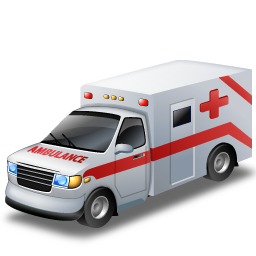 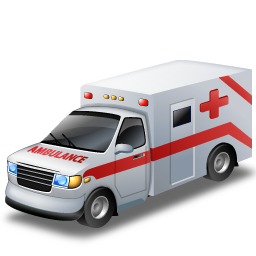 Class C
Mode of Reperfusion
Thrombolysis
Primary Percutaneous Intervention
Pharmaco-invasive Strategy 
  (thrombolysis + invasive )
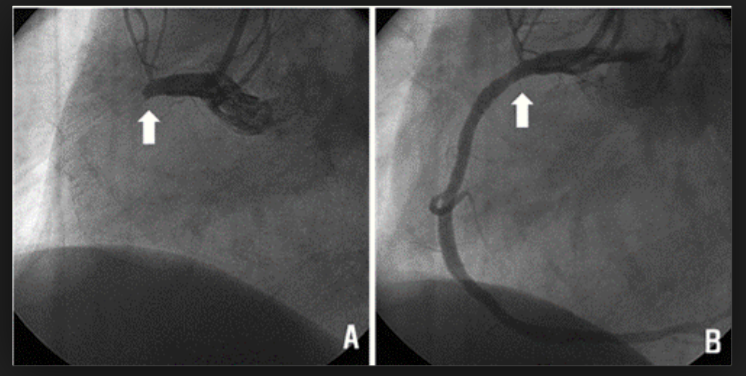 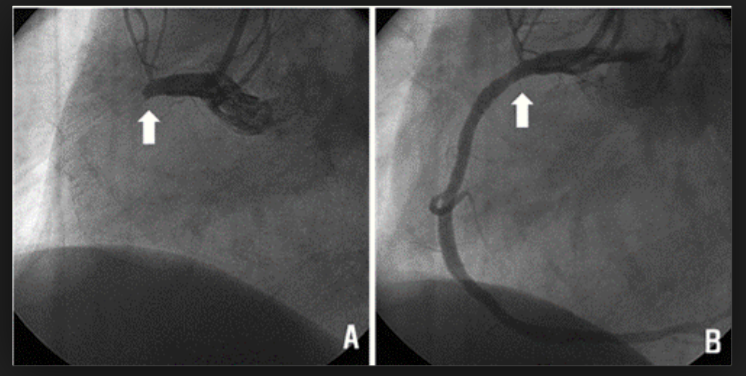 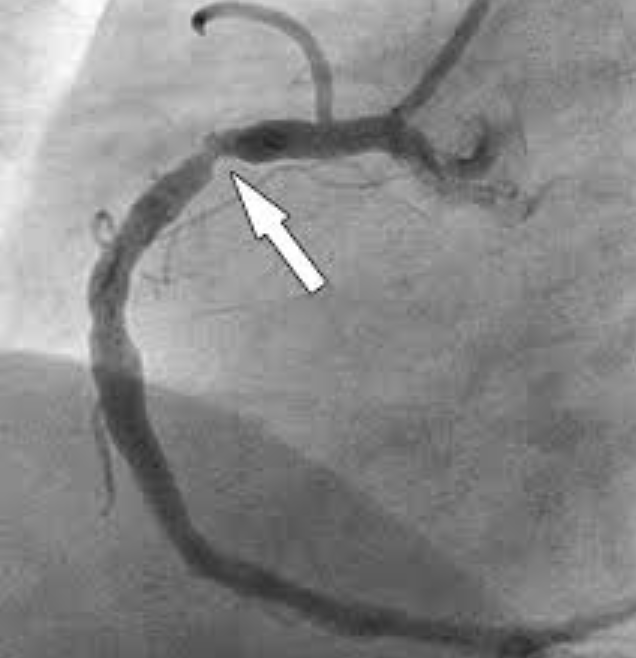 24 Cath Labs in Tamil Nadu : 24 Hubs
07 Cath Labs Established from State Budget
11 Cath Labs Established by ROP 2017-18
06 Cath Labs Being Established by ROP 2018-19
Real Time App Based Report
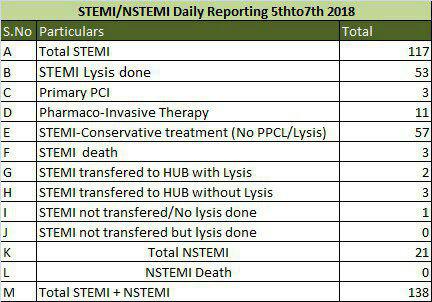 How to Start STEMI Programme in Your State
Start with a Single Cluster
A STEMI Cluster has:
A Hub : Medical College/DHQ with Cath Lab
For Angioplasty and Thrombolysis  / Have STEMI Kits /console
Few Spokes : District and Sub District Hospitals
For Thrombolysis / Have STEMI Kits 
Ambulances with STEMI Kits

Each of these have 
Non Recurrent Expenses
Recurrent Expenses
STEMI Kits in Ambulances
To Transmit in Real Time
Patient ID and brief clinical history
ECG
Blood Pressure
Oxygen Saturation
Cost approximately 1 Lakh
1 per Ambulance
Can be Included in PIP
Console in HUB Hospitals for Cardiologist / Physician to take decisions
Thrombolysis
Cost of Consumables : Streptokinase (1000rs) vs rTPA (15000-20000rs) covered under PMJAY
Human Resources
MBBS Doctor Trained in STEMI Protocol
STEMI nurse trained in STEMI protocol
108 Amby technician trained in STEMI protocol
Training can be Included in PIP
Angioplasty
Non Recurrent Expense : 
Procurement of Cath Lab (Approximately 3 to 4 Crores) 
Can be Included in PIP
Recurrent Expense : 
Consumables
Human Resources
Cardiologist
Staff Nurses
Technicians
Human Resources
Qualification
Training
Protocols
Standard Protocols may be followed or Minor Modifications may be made
Funds
NHM
PMJAY
State Funds
The infrastructure, Manpower, Equipment, Drugs and Consumable cost for one unit of HUB and Spoke(1 HUB, 6 Spokes –the lysed patient can be transported  upto 100 kms only and travel time has to be limited to 2 to 3 hours only in an ambulance) has been worked out as under:
1.  HUB Requirements: (24/7 Cath Lab)
*Can also be ploughed back under National Health Protection Scheme/State Insurance Scheme 
  and under drugs and consumables of NHM.
** It is estimated that at least 16 cases can be taken up in a day out of which 4 cases require 
Primary PCI / Pharmaco invasive PCI in a 24/7 facility
Spoke Requirements – Costing
*Can be ploughed back under National Health Protection scheme, State Health insurance 
  scheme and Drugs and diagnostics under NHM
108 Ambulance Service
4. Strategic purchase- -24*7 Cath Lab/hub - National 
Health protection scheme/state insurance scheme
Cost estimate for a STEMI Cluster with 24/7 Cath lab (1 HUB + 6 Spokes + 30 Ambulances)
** It is estimated that at least 16 cases can be taken up in a day out of which 4 cases require Primary PCI / Pharmaco invasive PCI in a 24/7 facility
Cost estimate for a STEMI Cluster with 24/7 Cath lab (1 HUB + 6 Spokes + 30 Ambulances) Recurring & non recurring
Take Home Message
Non Communicable Diseases are Increasing 
Heart Attack is a Common Problem
Heart Attack has High Mortality 
It is Easy to Address this Challenge
For copy of protocol please mail your request to rchpcni@tn.nic.in
Contact no MD NHM TN (9443358888)
                                             
                                                        THANK YOU